ELE PowerPoint Template
This template was updated and revised September 2023
Contains the following sections:
Sample engagement slides for interactive activities
Opinions expressed are solely my own and do not express the views or opinions of my employer
October 23, 2023
Session Title
Executive Learning Exchange
Chicago, IL
HELPING LEARNING LEADERS GROW
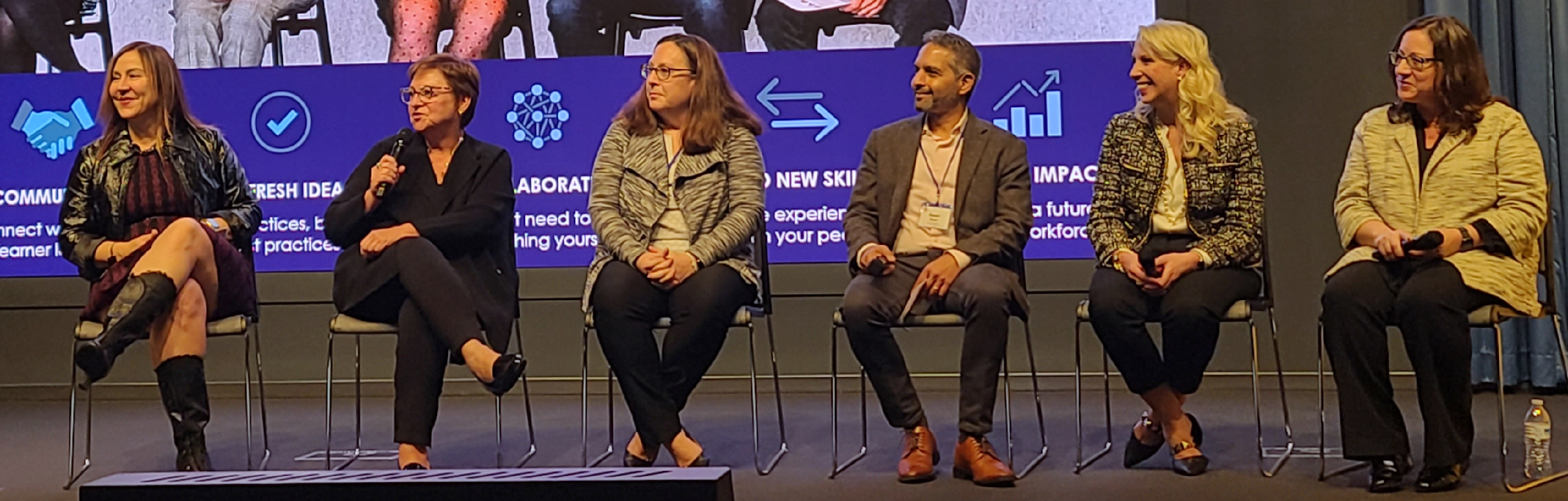 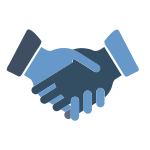 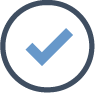 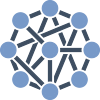 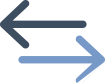 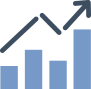 COMMUNITY
GET FRESH IDEAS
COLLABORATE
BUILD NEW SKILLS
BUSINESS IMPACT
Connect with trusted learner leaders
NEXT practices, beyond best practices
You don't need to solve everything yourself
Share experiences with your peers
Create a future ready workforce
[Speaker Notes: b]
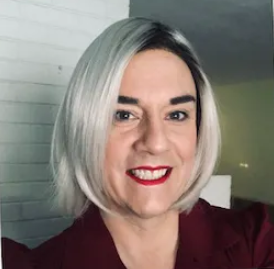 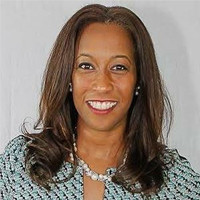 Iris Wilson-Farley
VP, Talent
Komatsu
Denise Banks
CHRO
Art Institute of Chicago
The opinions and views expressed are my own and do not represent the views of my employer
Meet Your Presenters
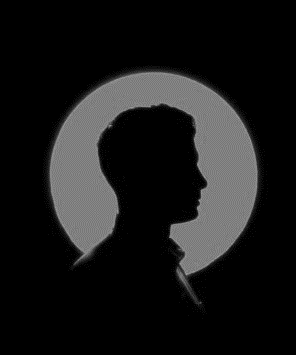 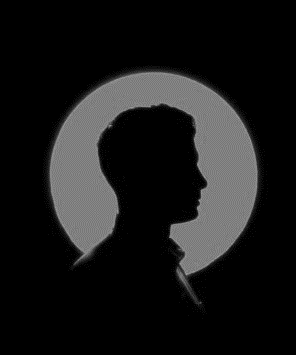 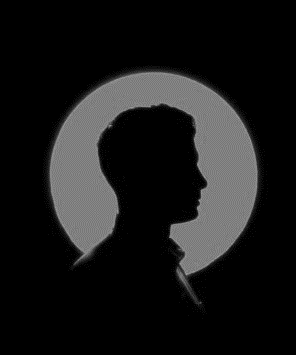 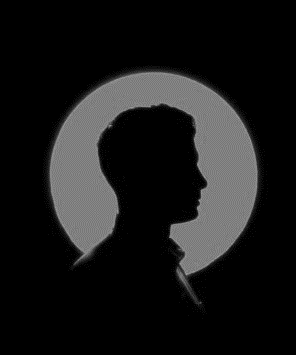 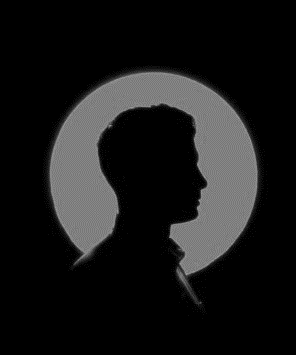 Name
Name
Name
Name
Name
Company Name
Company Name
Company Name
Company Name
Company Name
Opinions expressed are solely my own and do not express the views or opinions of my employer
6
www.ExecutiveLearningExchange.com
8
www.ExecutiveLearningExchange.com
10
www.ExecutiveLearningExchange.com
Opinions expressed are solely my own and do not express the views or opinions of my employer
Thank You
www.ExecutiveLearningExchange.com
Sample Engagement Activities
Process Flow Example
Title
Title
Title
Title
Title
Title
TITLE
TITLE
Title
TITLE
Title
Title
Title
Title
Title
Title
Title
Activity
What do you consider your best quality as a Producer? 

Choose one and type your initials on the corresponding sticky note.
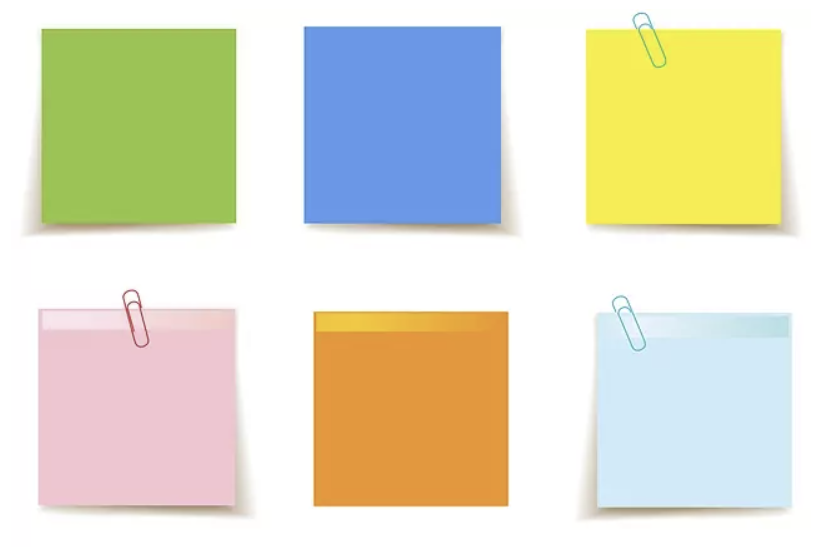 Expertise of platform
Multitasking
Creativity
Troubleshooting
Flexible
Attention to detail
[Speaker Notes: 2 MIN]
1-on-1 Chat Activity
Find your partner and say privately say “hello” to one another in your chat window
17
Complete the Sentence
A great leader is________________________?
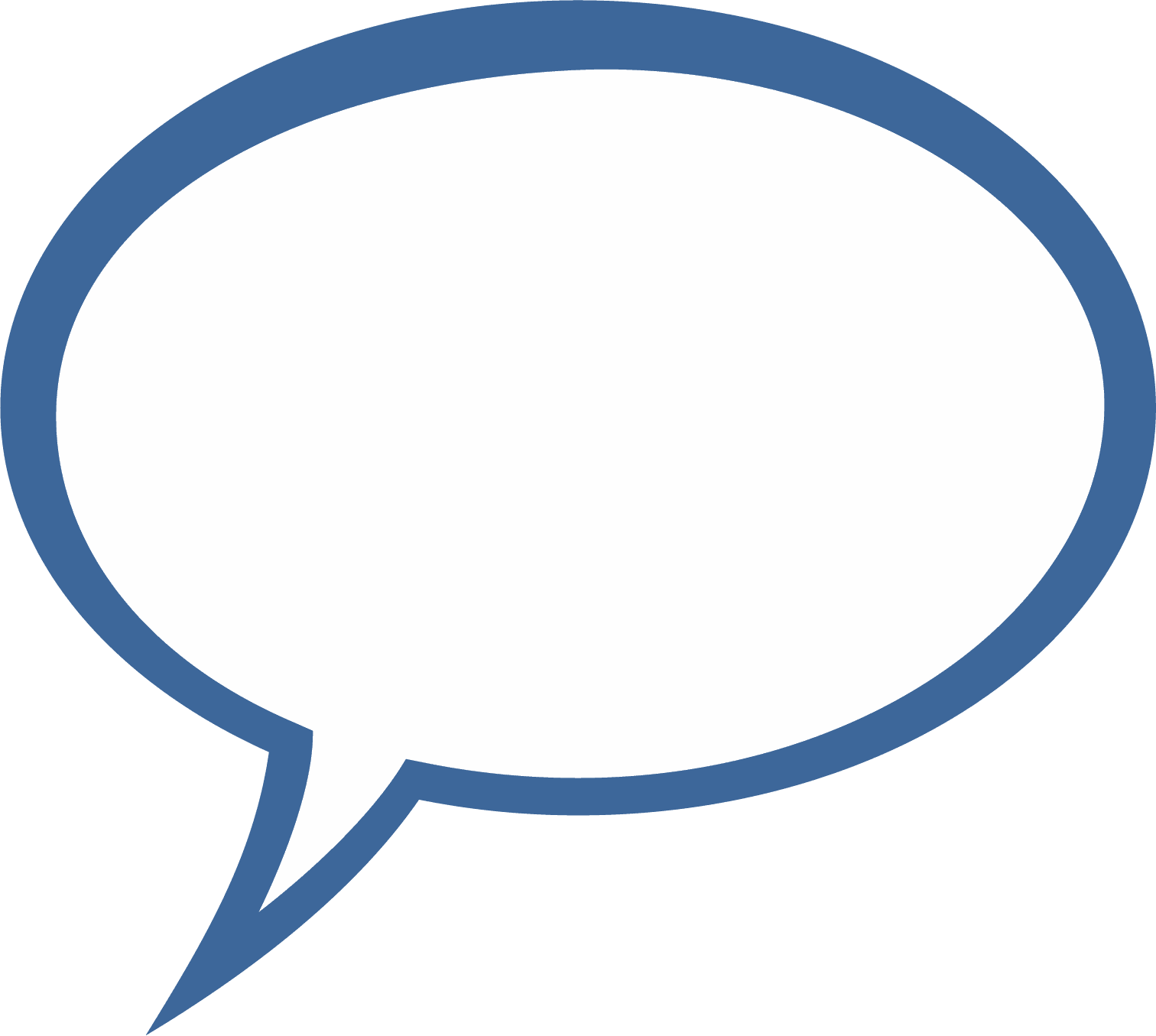 Complete the sentence.
18
Discussion Activity
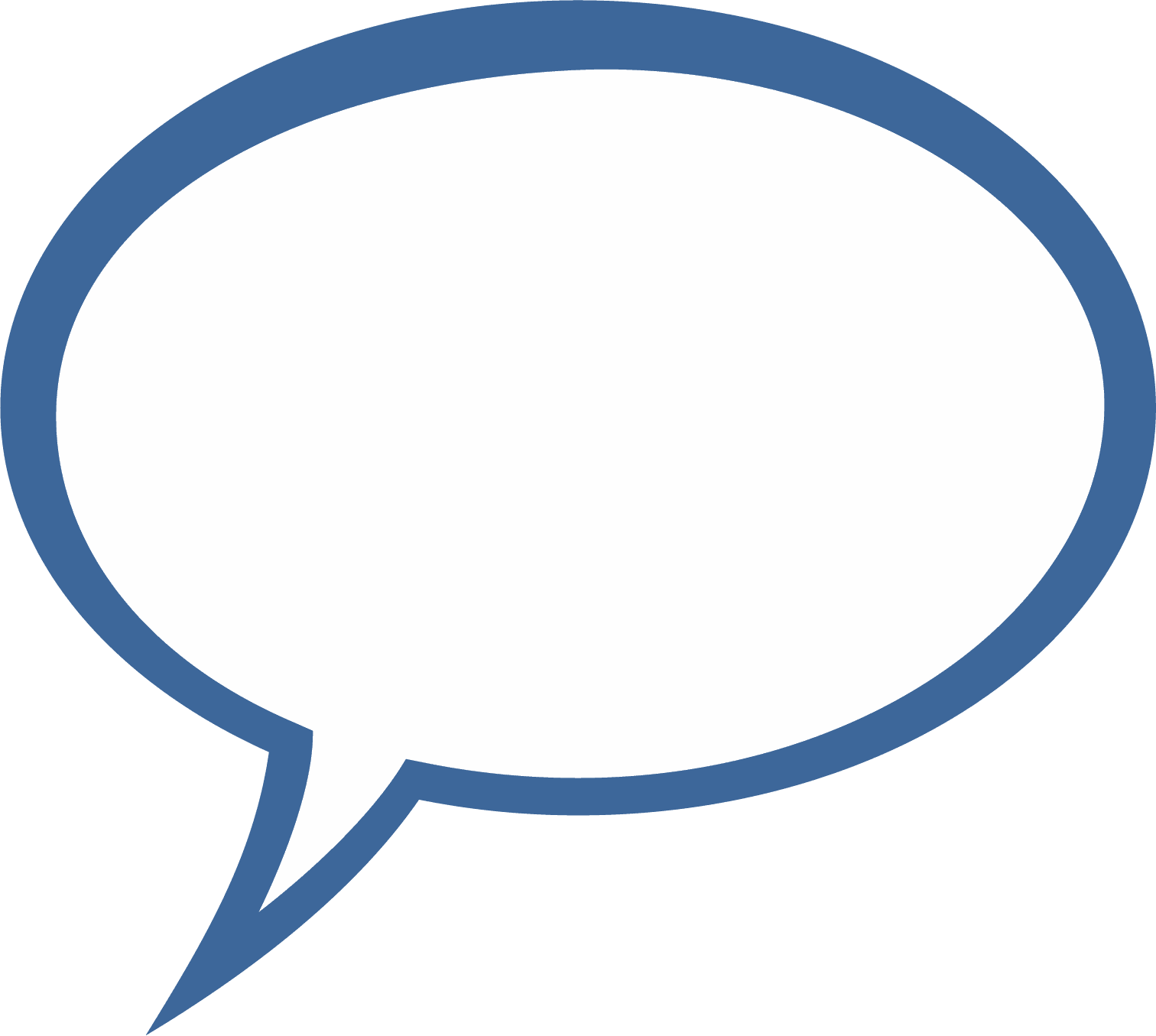 Share your response.
What are ways to demonstrate gratitude to an employee?
19
Annotation Activity Using Last Names
Last Names beginning with A - M
Last Names beginning with N - Z
When is it appropriate to turn off your webcam?
When would I need to keep it on?
Have participants use the text annotation tool to enter their responses in the column that corresponds with their last name.
Tool Example
Using the annotation stamp tool, enter a check mark or x in the boxes that you are most anxious about.
21
CONTIGENCY PLAN ACTIVITY
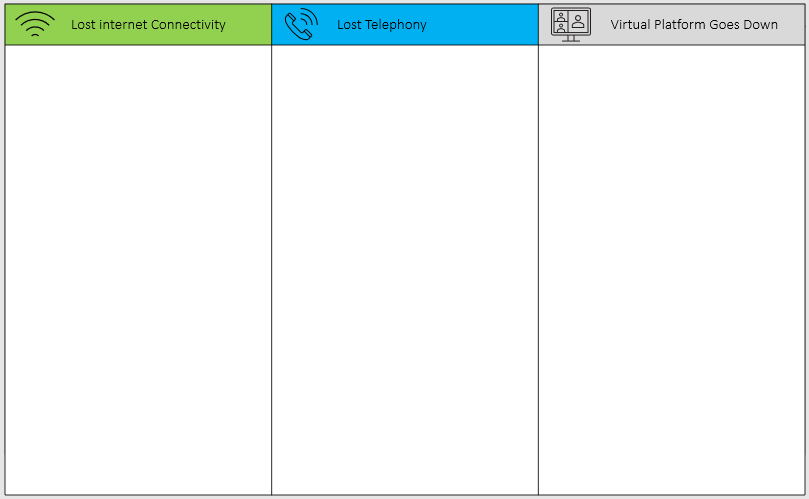 Think about possible solutions and contingencies for these three areas and enter your responses under the column header.
3 minutes
[Speaker Notes: To prepare for our next activity, we will be sharing a three column Annotation Grid.
I would like you to begin thinking about solutions and develop a list of possible contingencies for any of these three areas.

On your Annotation Toolbar, select Format and change  the Font to 12 point 
Select the Text tool, Click inside any one of the three columns
Resize your text box to fit the column width
Type your solution

ASK Does anyone have any questions?]
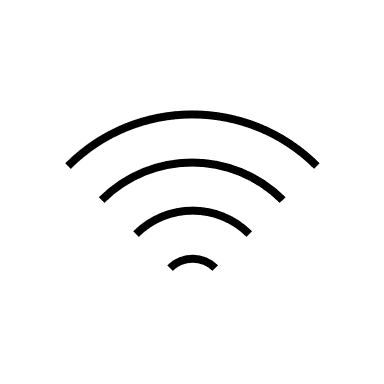 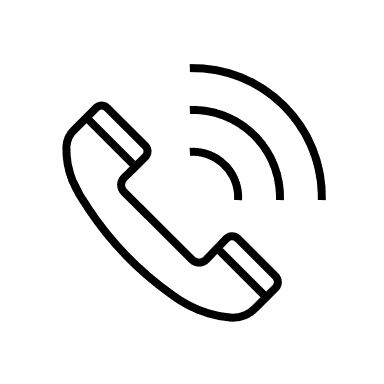 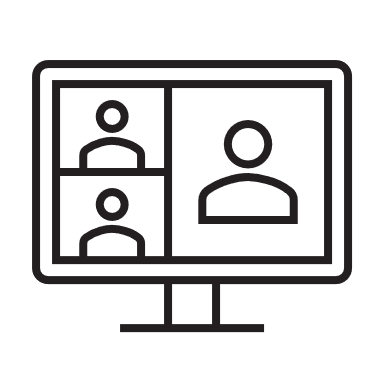 Lost Internet Connectivity
Lost Telephony
Virtual Platform Goes Down
Knowledge Check
Instructions: Read each statement and match it with the critical thinking mistake it illustrates and enter your responses i.e. 1a, 2b, 3c, 4d
24
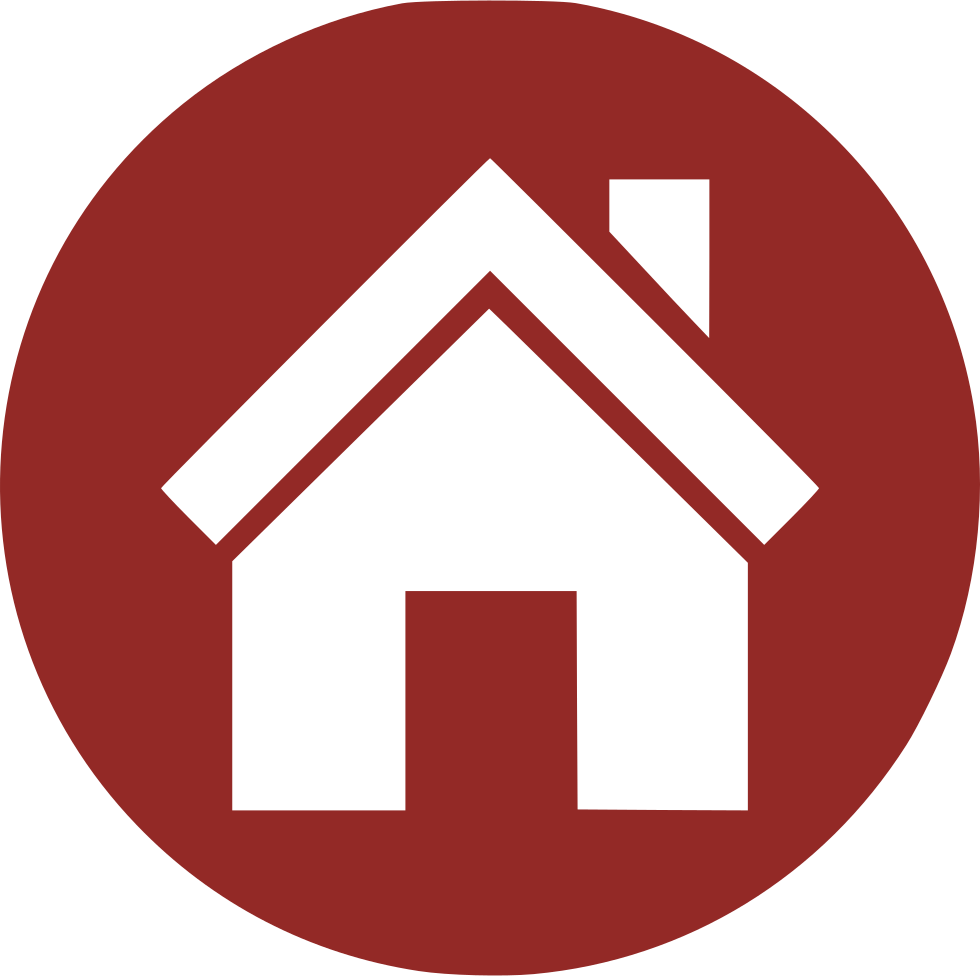 Fact or Opinion
Instructions: Read each statement and determine whether the statement is a fact or an opinion.
Police arrested three burglars last night.
He has the most clout in the organization.
She said the CEO was the smartest businessperson she had ever known.
Highlight Fact or Opinion.
25